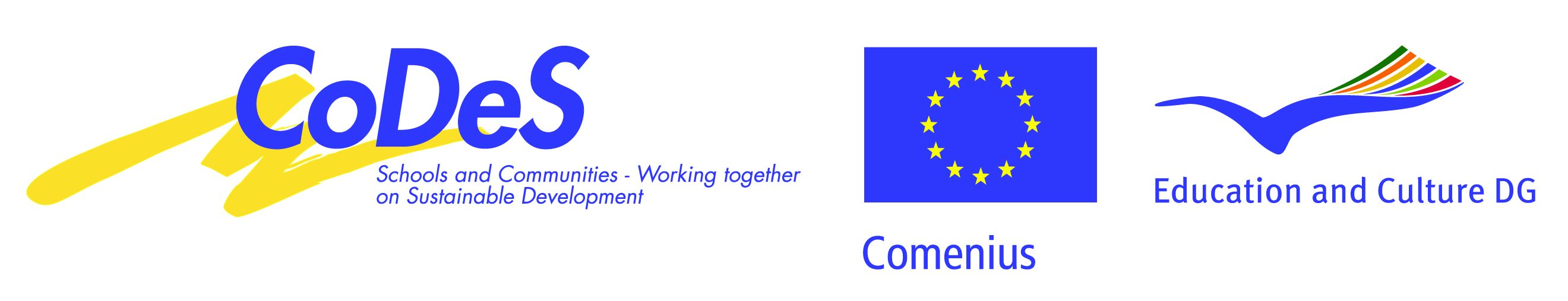 The challenges of school community collaboration for SD/ESDHow houses can build bridges
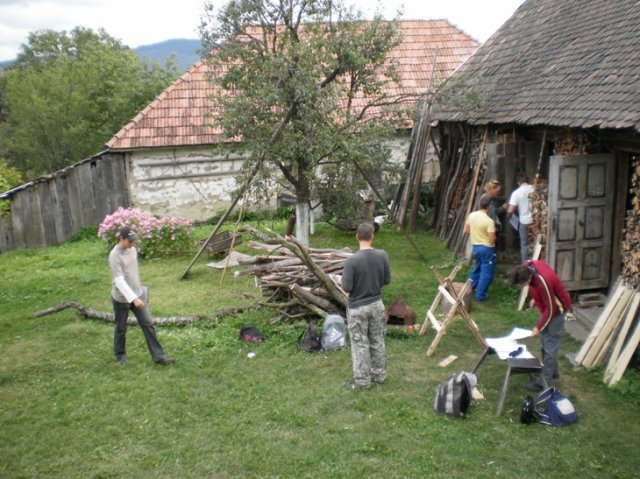 CoDeS Conference, Vienna
1 May, 2012
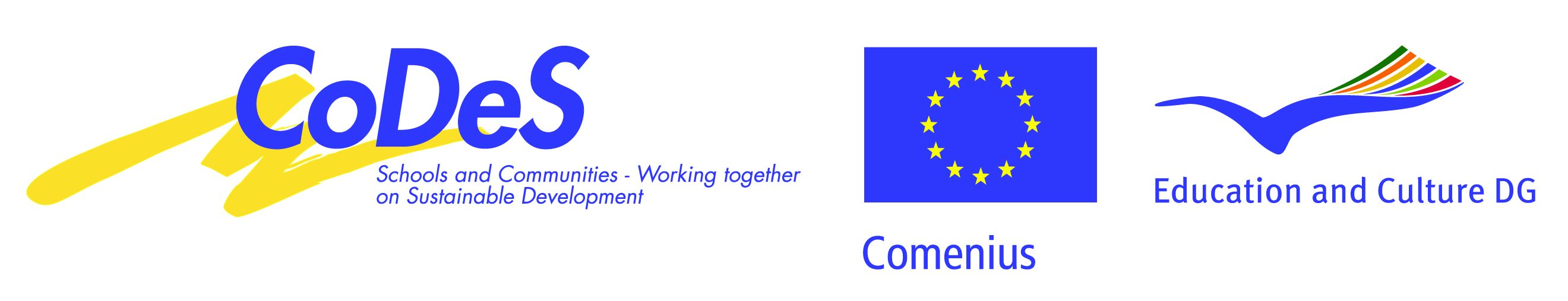 Who’s who
Presenters:
Tamás Józsa, principal of Hild Secondary School
Anett Bodányi, student at Hild Secondary School
Edit Lippai, Working Group for Environmental Communication
Ildikó Lippai, Hungarian Research Teachers’ Association
Mónika Réti, Hungarian Institute for Educational Research and Development
Facilitator:
Günther Pfaffernwimmer, Austrian Federal Ministry for Education, Arts and Culture
Raporteur:
Nina Elisabeth Høgmo, Norwegian Centre for Science Education, University of Oslo
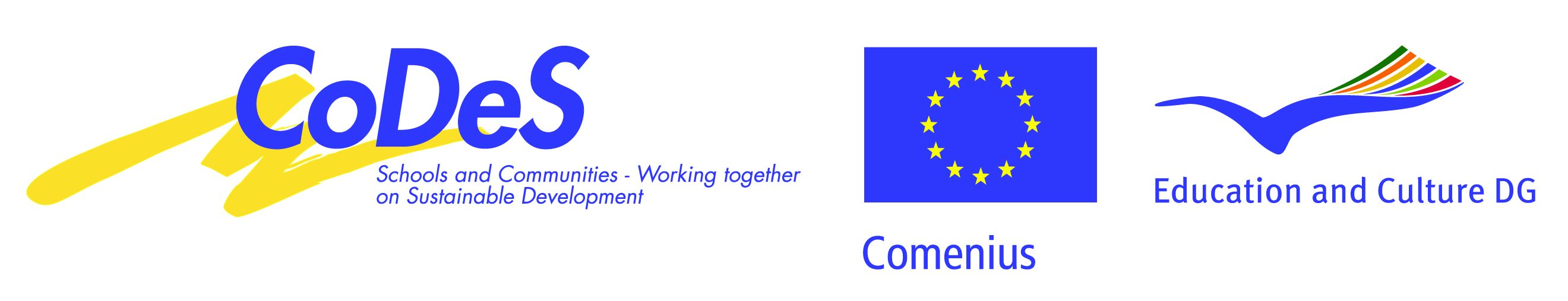 Outline
15.00 – 15. 25 Brief presentation of the case
15.25 – 16.00  Exhibition
		16.00 – 16.10  break
16.10 – 16.55  Groupwork: communication tools
		16.55 – 17.05  break
17.05 – 17.25  Groupwork: transforming the case
17.25 – 17.50  Reflexions
17.50 – 18. 00 Wrapping up
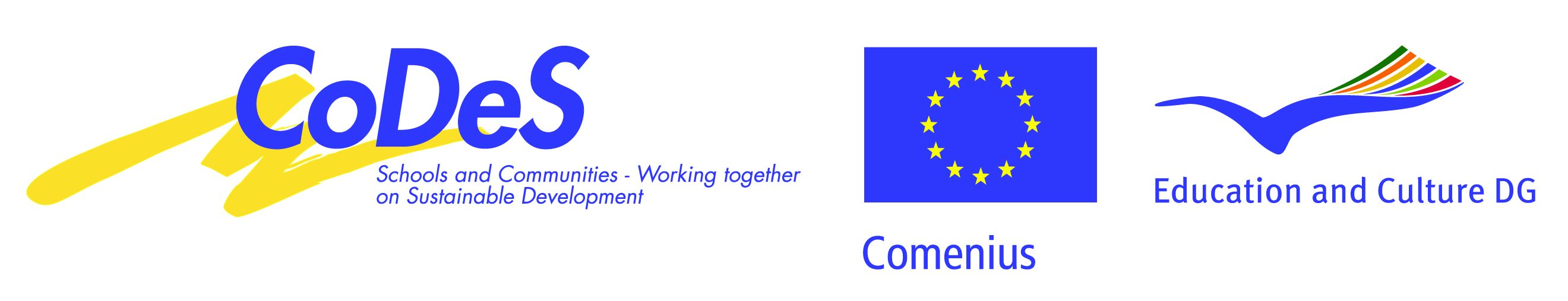 Leading questions
What are the perspectives of different stakeholders? What other information is needed to understand stakeholders’ perspectives?

What challenges/learning does school community collaboration for SD/ESD have?

What tensions drive changes in this case?

What challenges are different stakeholders facing in this particular case?

What other challenges can we identify from participants’ own experiences which are relevant to this case?
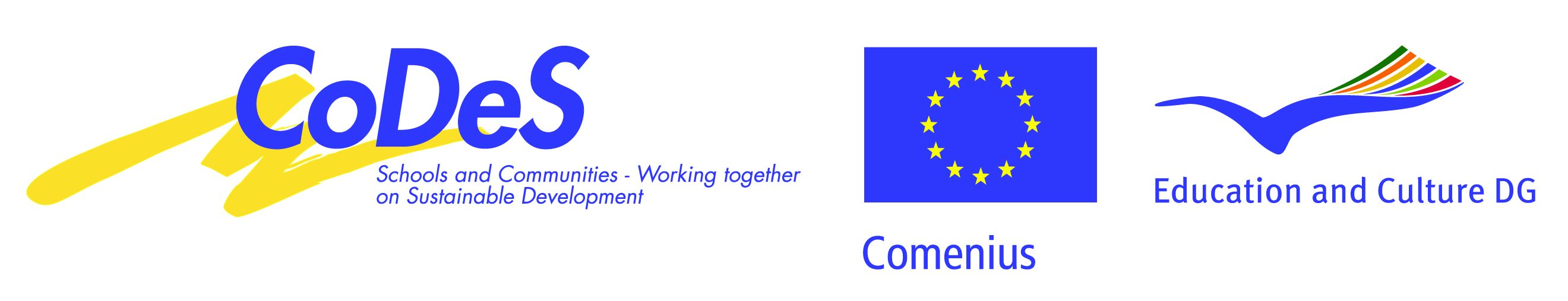 The case
Hild József Építőipari Szakközépiskola

folk architecture

   case blog:
   http://codeshuhild.com
the city of Győr
130 km west of Budapest
Population: 131.000
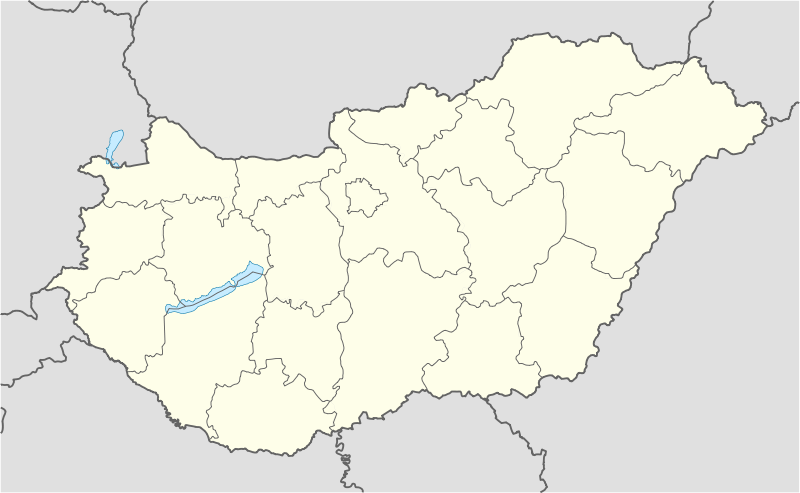 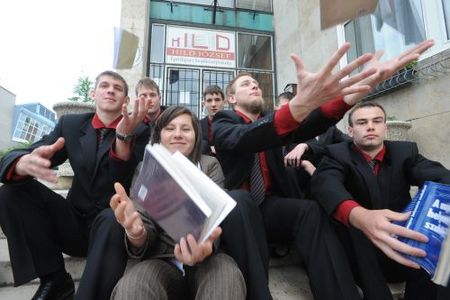 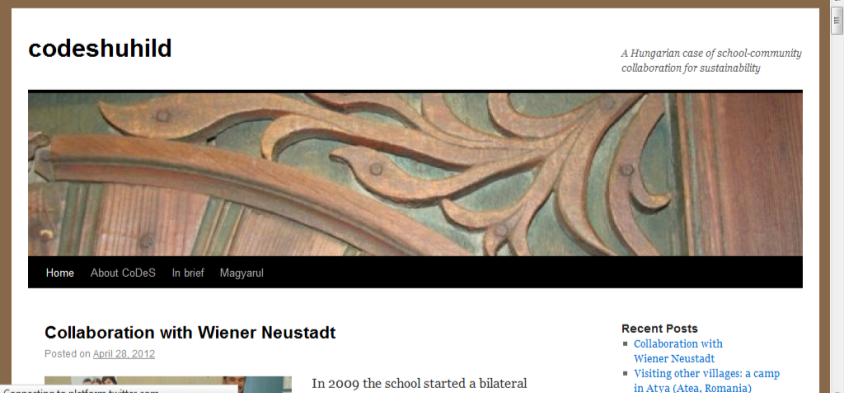 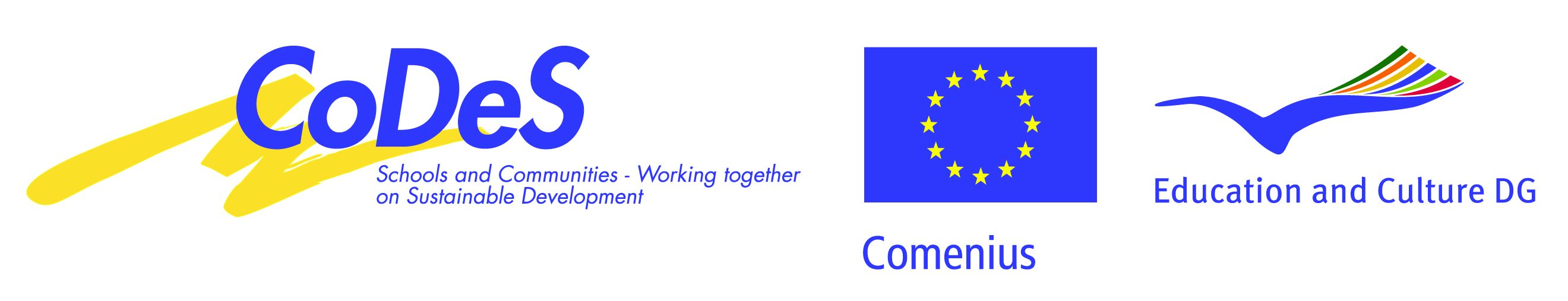 Links to sustainability
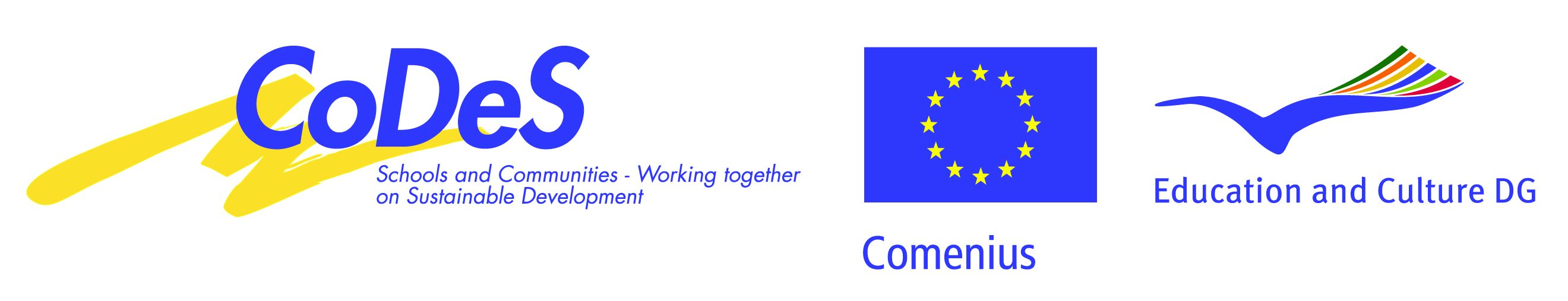 Main actors
School – initiator
Principal
Teachers and school staff
Students
Parents
Former students
City of Győr
Villages in region
Other villages
Local authorities
Local communities
Experts
Other authorities
Other schools
Professional Networks
Media
Perspectives:
learning
sharing
conserving
rebuilding
Aspects:
local-wider
personal-professional
community 
old-new
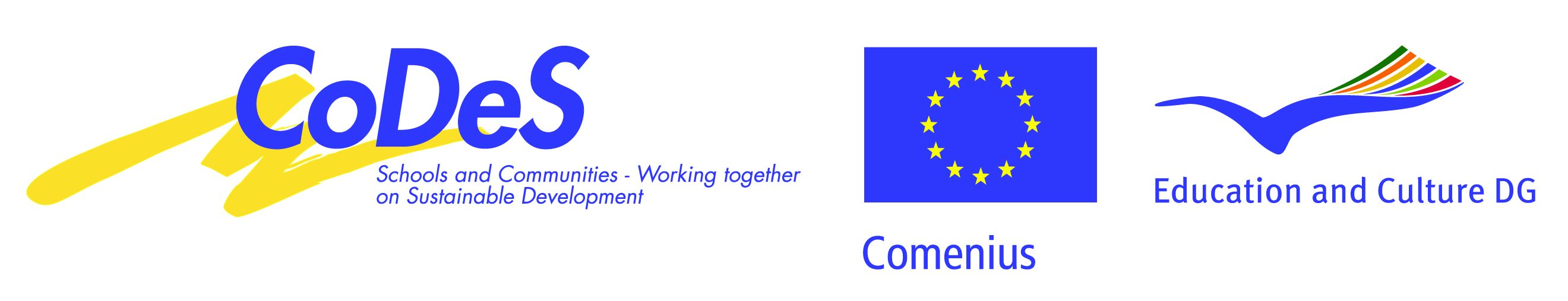 More about this:
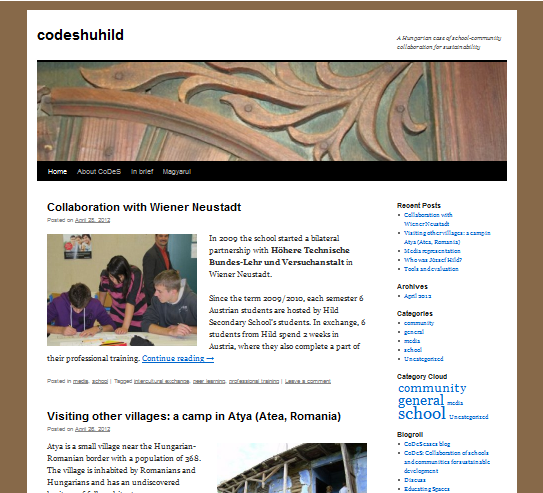 http://codeshuhild.com
 http://hildszki.hu
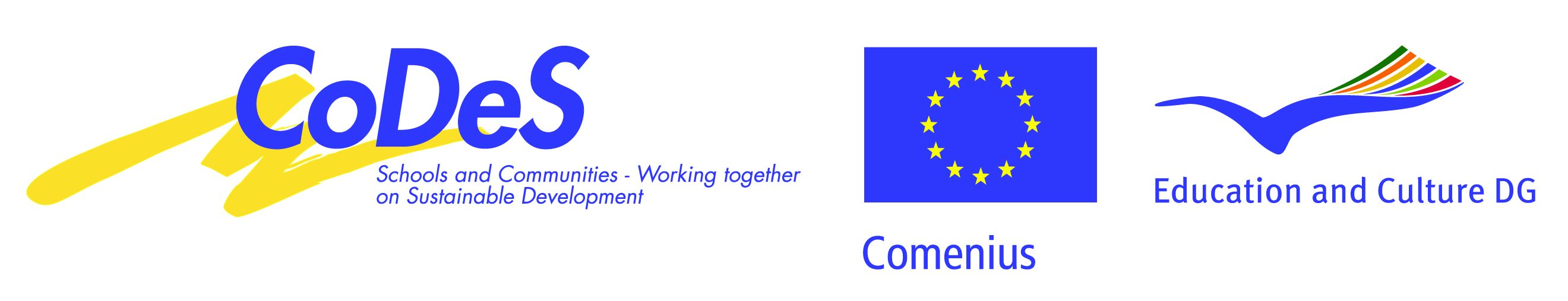 Leading questions
What are the perspectives of different stakeholders? What other information is needed to understand stakeholders’ perspectives?

What challenges/learning does school community collaboration for SD/ESD have?

What tensions drive changes in this case?

What challenges are different stakeholders facing in this particular case?

What other challenges can we identify from participants’ own experiences which are relevant to this case?